ỦY BAN NHÂN DÂN QUẬN LONG BIÊNTRƯỜNG TIỂU HỌC NGÔ GIA TỰ
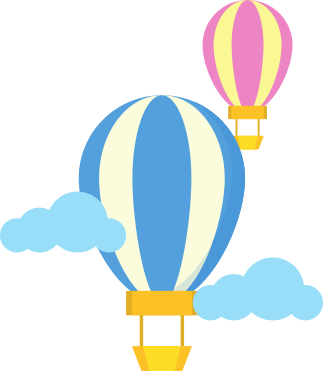 MÔN GIÁO DỤC THỂ CHẤT LỚP 4
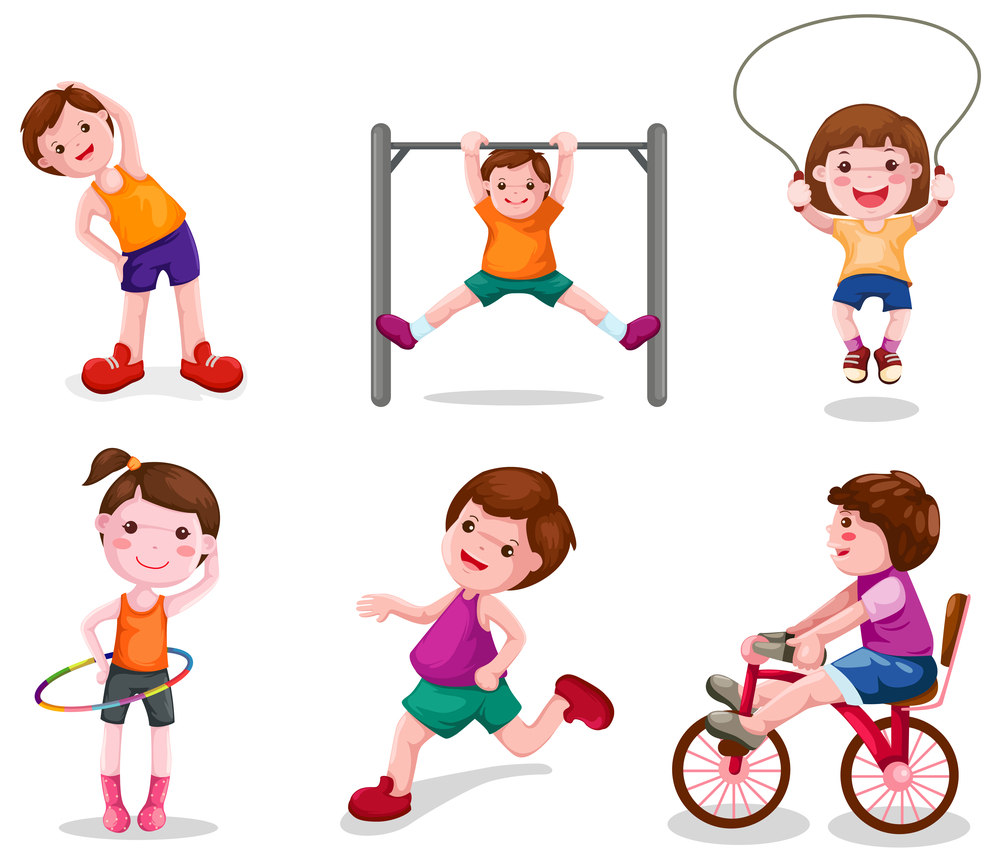 Năm học: 2022 - 2023
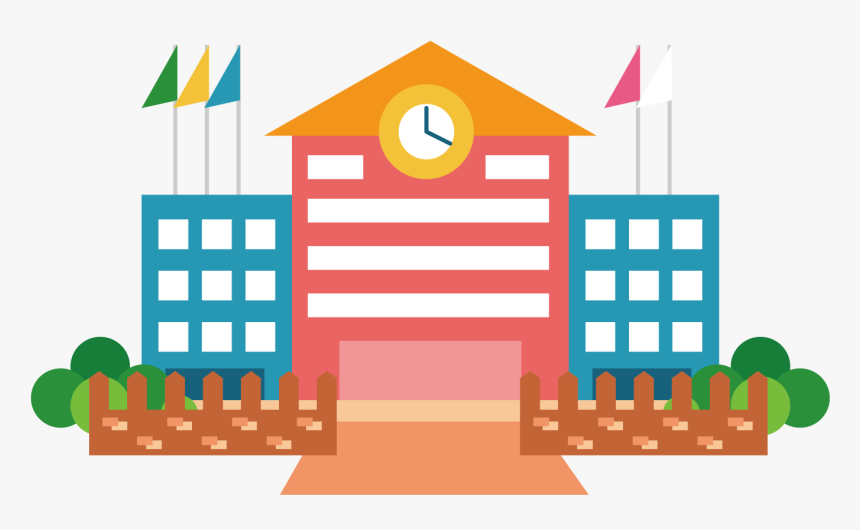 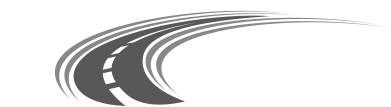 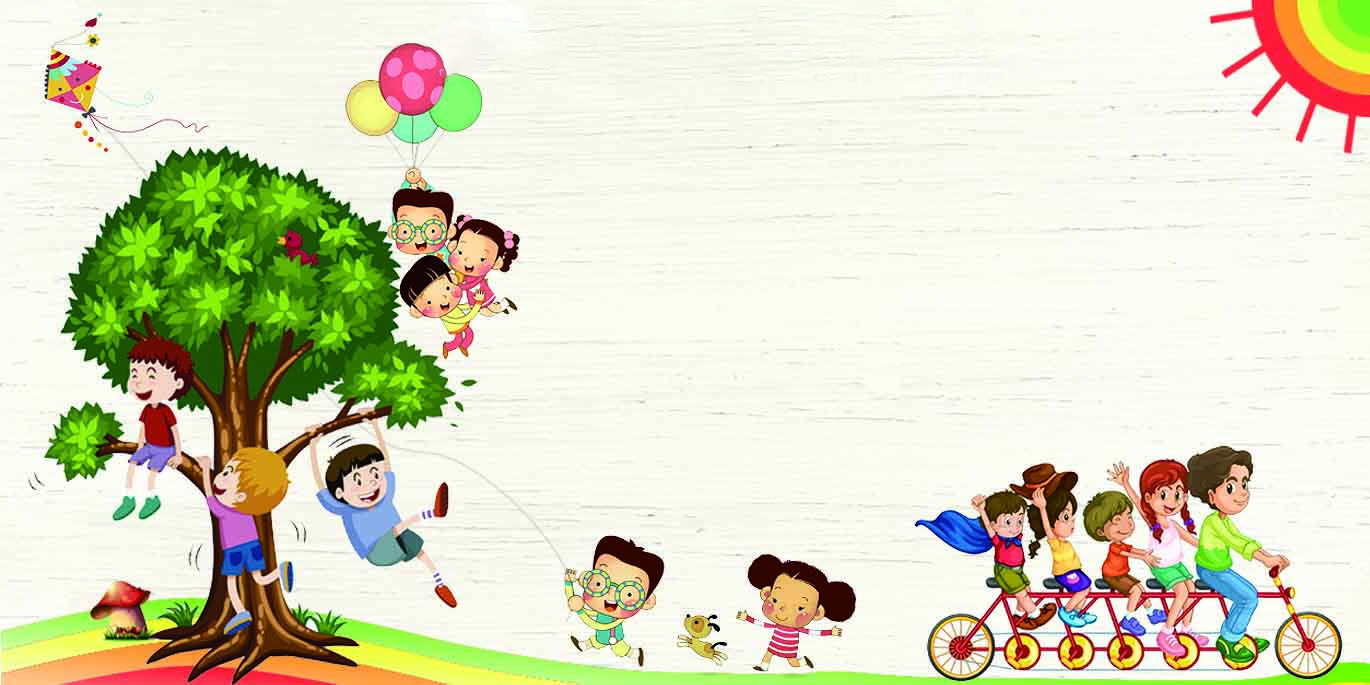 Biết thực hiện vệ sinh vị trí tập để đảm bảo an toàn trong tập luyện.
01
Thực hiện tương đối chính xác đi đều vòng phải, vòng trái – Đổi chân khi đi sai nhịp
Thực hiện tương đối chính xác Tập hợp hang ngang, dóng hàng
Biết cách tổ chức và tham gia được trò chơi “Kết bạn”.
YÊU CẦU
 CẦN ĐẠT
02
Đoàn kết, nghiêm túc, tích cực trong tập luyện và hoạt động tập thể….
Có trách nhiệm trong khi tập luyện và hình thành thói quen tập thể dục thể thao mỗi ngày.
03
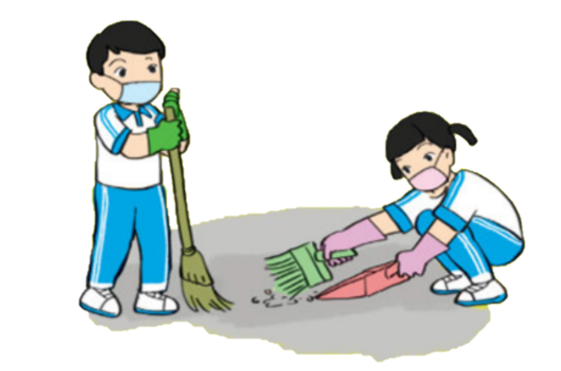 [Speaker Notes: chúng mình cùng đứng dậy khởi động nào]
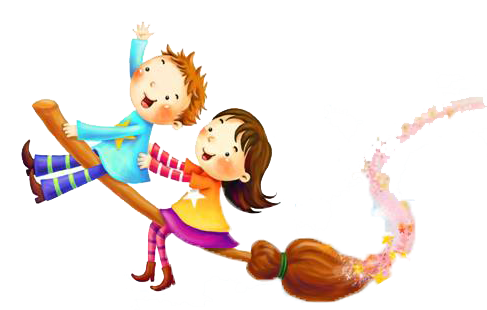 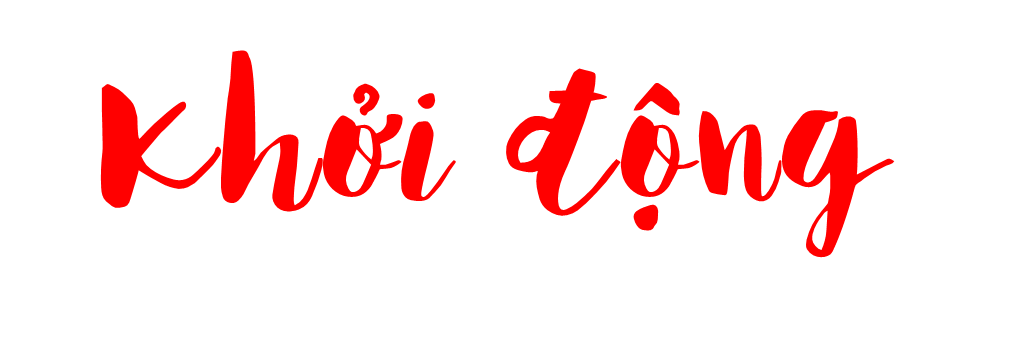 ÔN TẬP HỢP HÀNG NGANG, DÓNG HÀNG
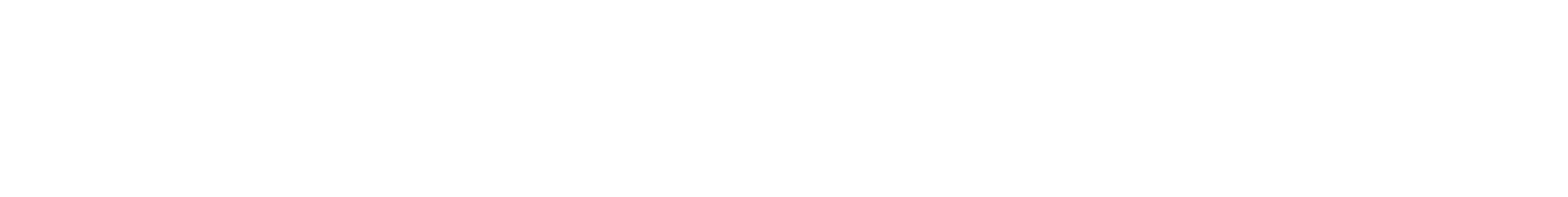 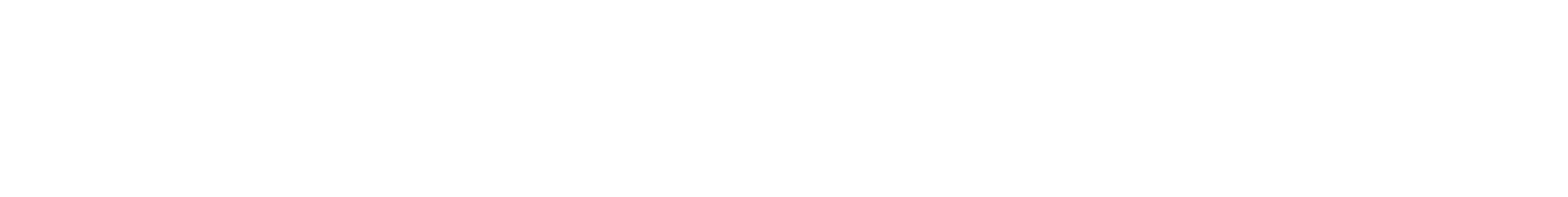 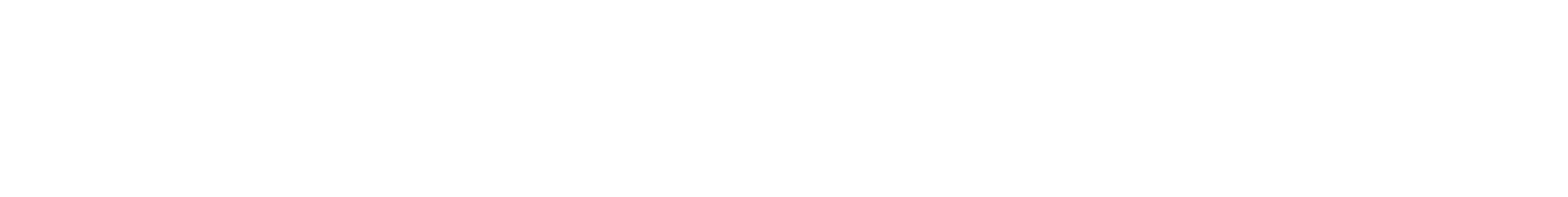 ÔN ĐI ĐỀU VÒNG PHẢI VÒNG TRÁI.
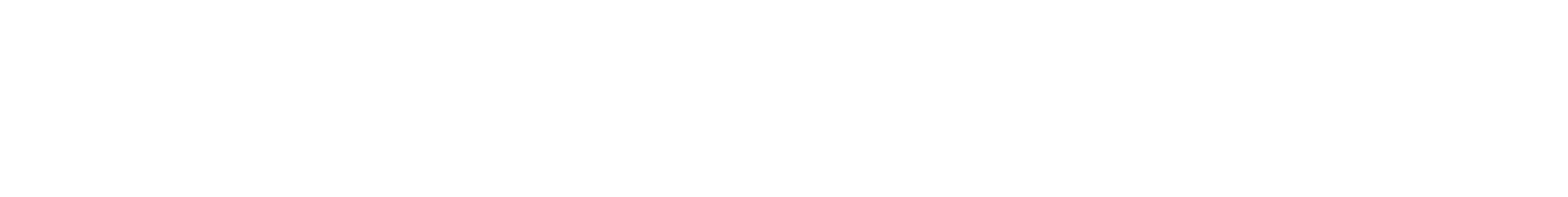 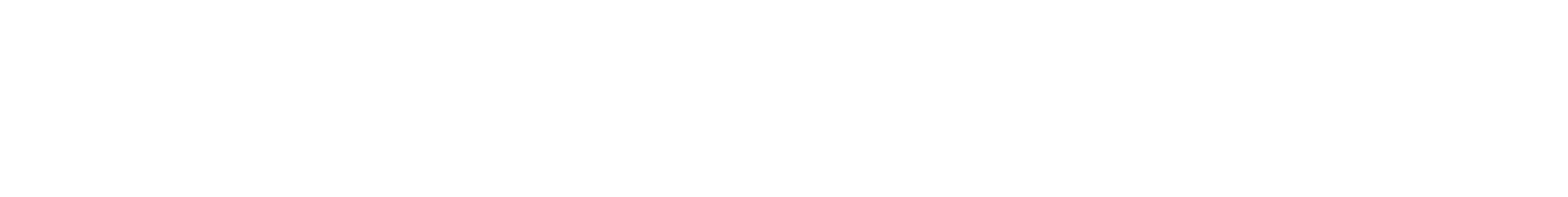 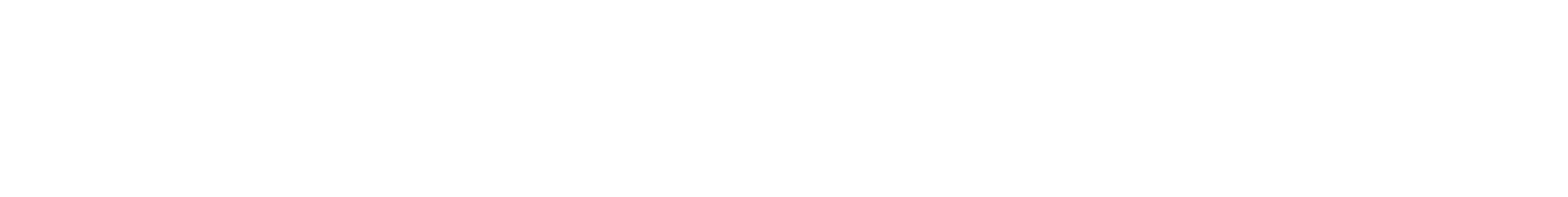 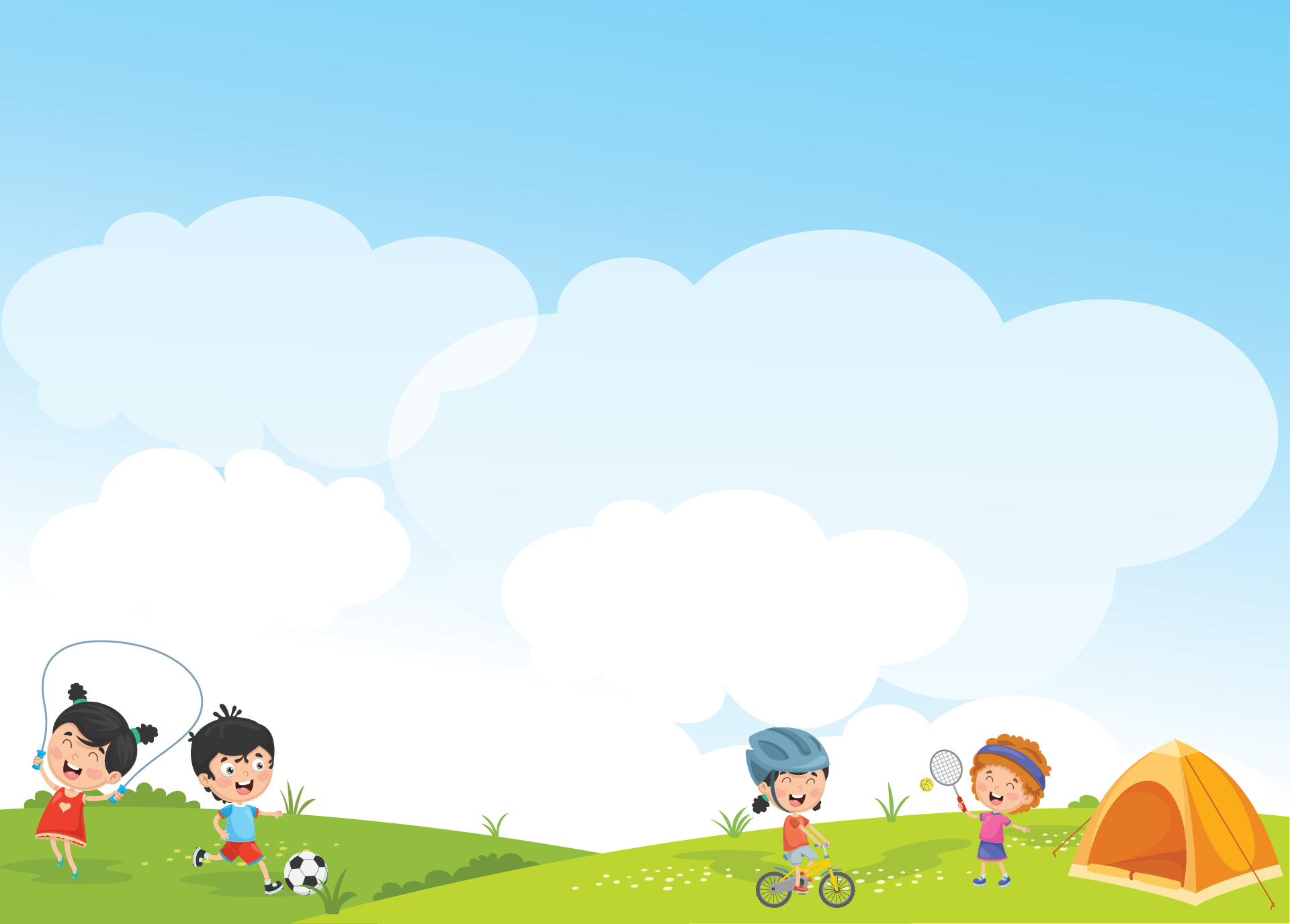 NHỮNG LỖI SAI KHI ĐI ĐỀU VÒNG PHẢI, VÒNG TRÁI
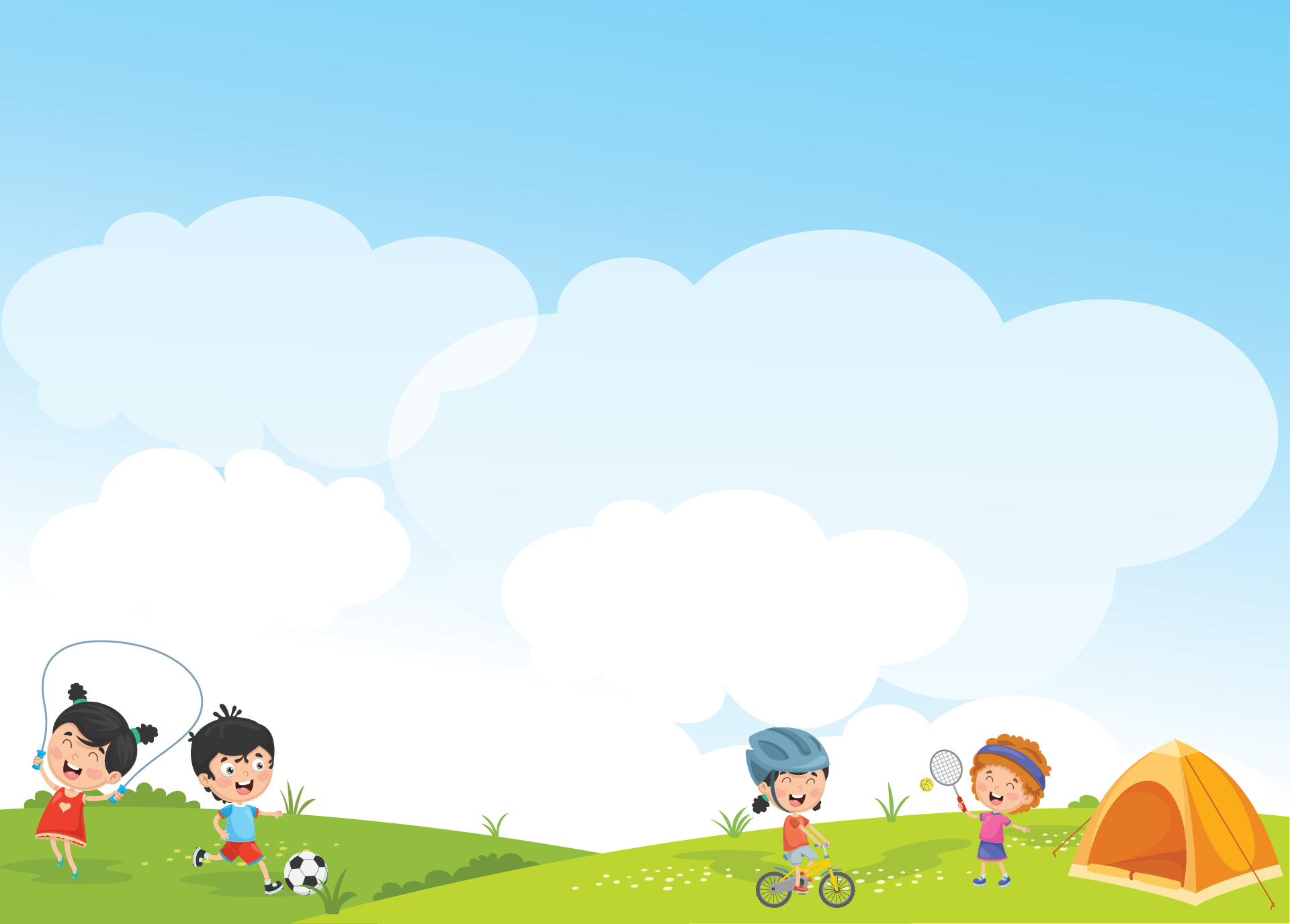 ĐỔI CHÂN KHI ĐI SAI NHỊP
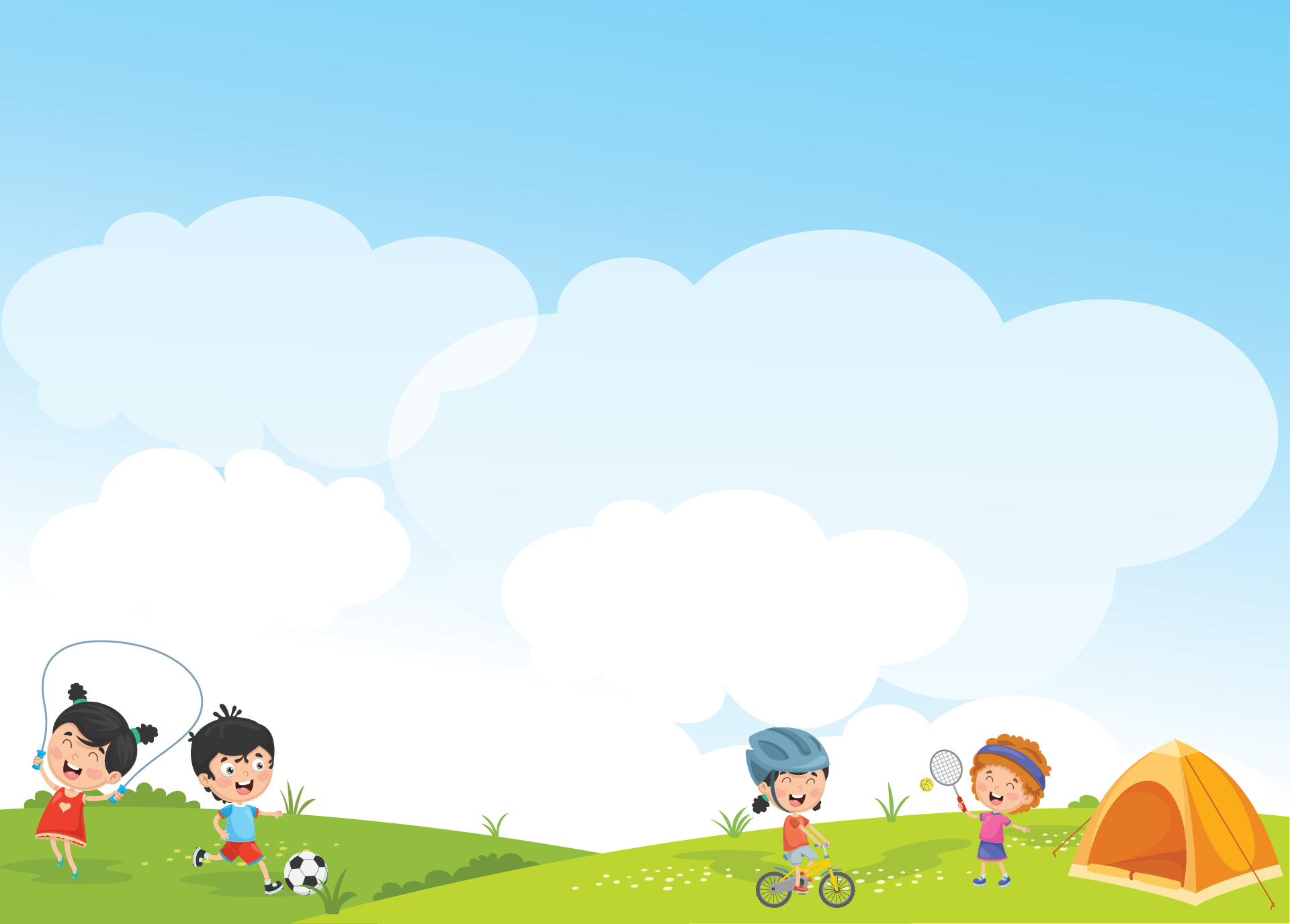 TRÒ CHƠI
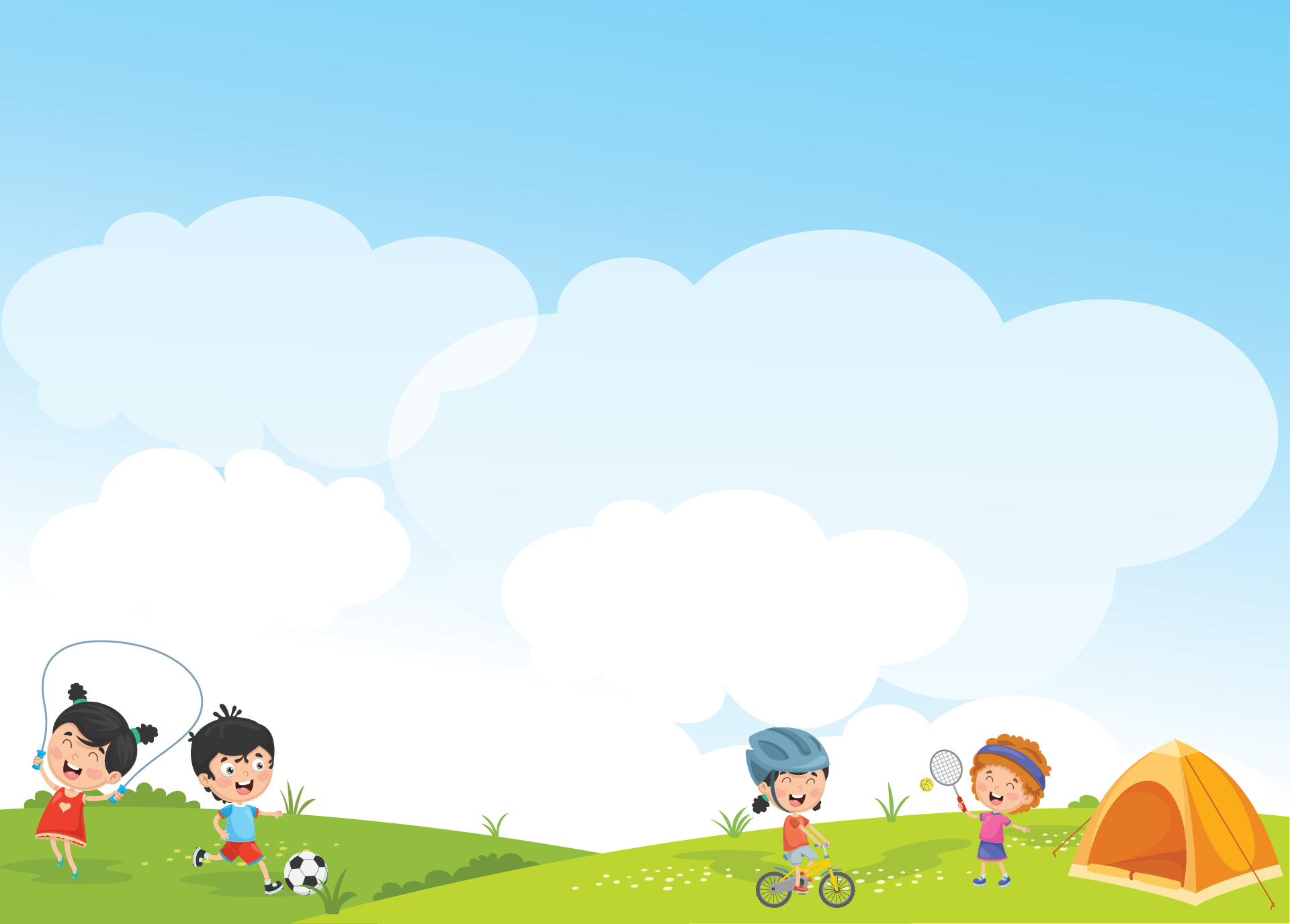 THẢ LỎNG